Dr. Alwand Tahir Dizayee
2021-2022
The omission of beneficial compounds and minerals in commercial production could mean that plants are not being grown to their optimum genetic potential but are merely produced at a subsistence level. This is one of the major blunders associated with the industrial commercial agricultural revolution that accompanied the Industrial Revolution in the late 1800's. By assuming plants only need a finite number of materials to grow, farmers neglected the benefits of myriad other compounds and biological materials towards plant growth in soil. They essentially brought hydroponic fertilization (salt or synthetic based) into the soil zone effectively locking out beneficial biological systems. This miscalculation is prevalent in our farming today and is just now being augmented by organic farming in the mainstream
1
Dr. Alwand Tahir Dizayee
2021-2022
Function and Sign of Deficiency of the Essential Elements     It should be noted that this spec analysis is only a start and that a plant can only respond to stress and deficiency in a handful of ways. For example, having an HID light too close to your plants can cause leaf curling, overwatering can cause yellowing, etc. If growing indoors, before you try and correct what you think is a mineral deficiency troubleshoot your environmental conditions. However, deficiency can still be experienced using complete fertilizers so listen to your plants.
2
Dr. Alwand Tahir Dizayee
2021-2022
Potassium Deficiency
3
Dr. Alwand Tahir Dizayee
2021-2022
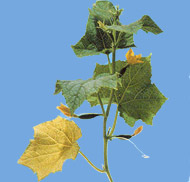 Phosphorus Deficiency
4
Dr. Alwand Tahir Dizayee
2021-2022
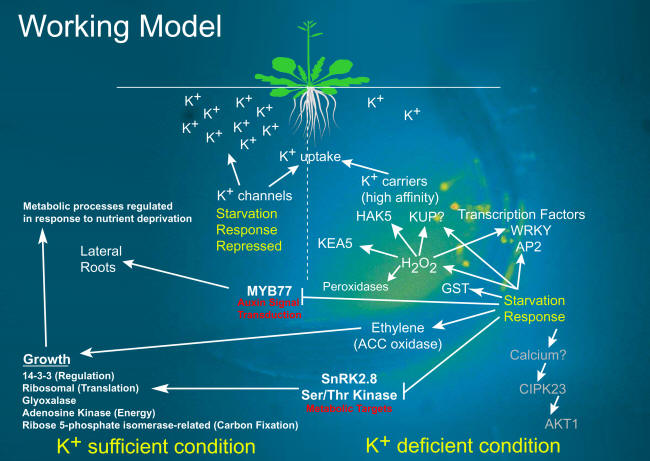 5
Dr. Alwand Tahir Dizayee
2021-2022
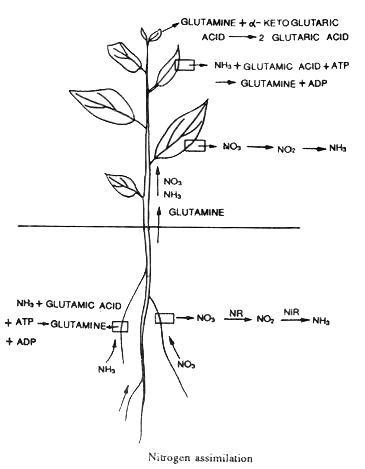 6
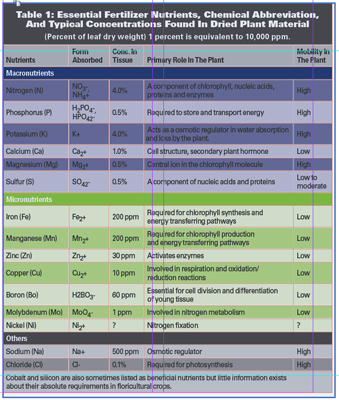 Dr. Alwand Tahir Dizayee
2021-2022
7
Dr. Alwand Tahir Dizayee
2021-2022
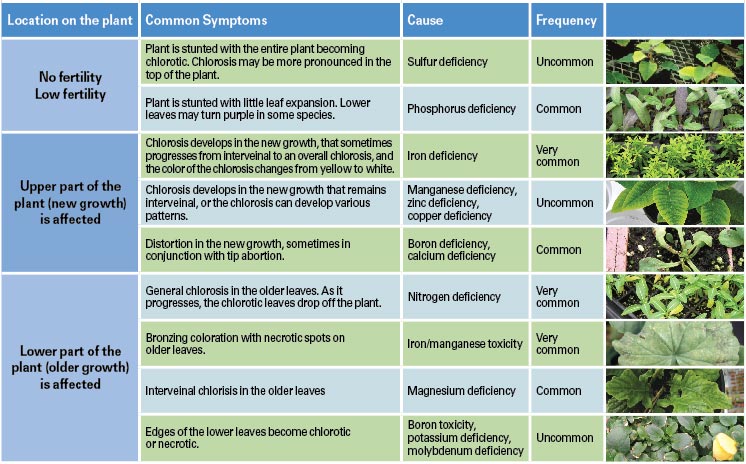 8
Dr. Alwand Tahir Dizayee
2021-2022
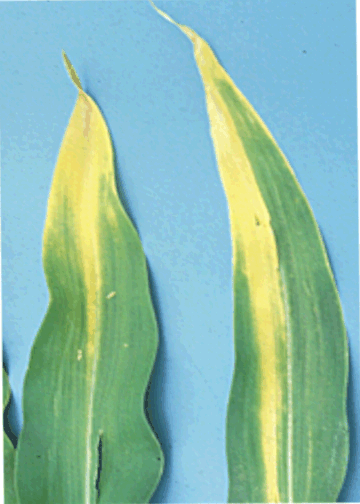 9
Dr. Alwand Tahir Dizayee
2021-2022
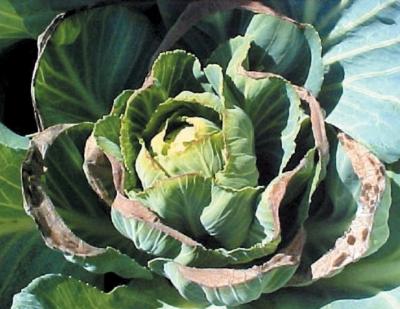 calcium deficiency
10
Dr. Alwand Tahir Dizayee
2021-2022
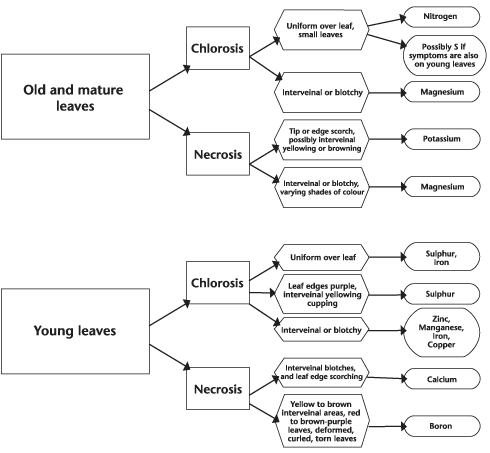 11
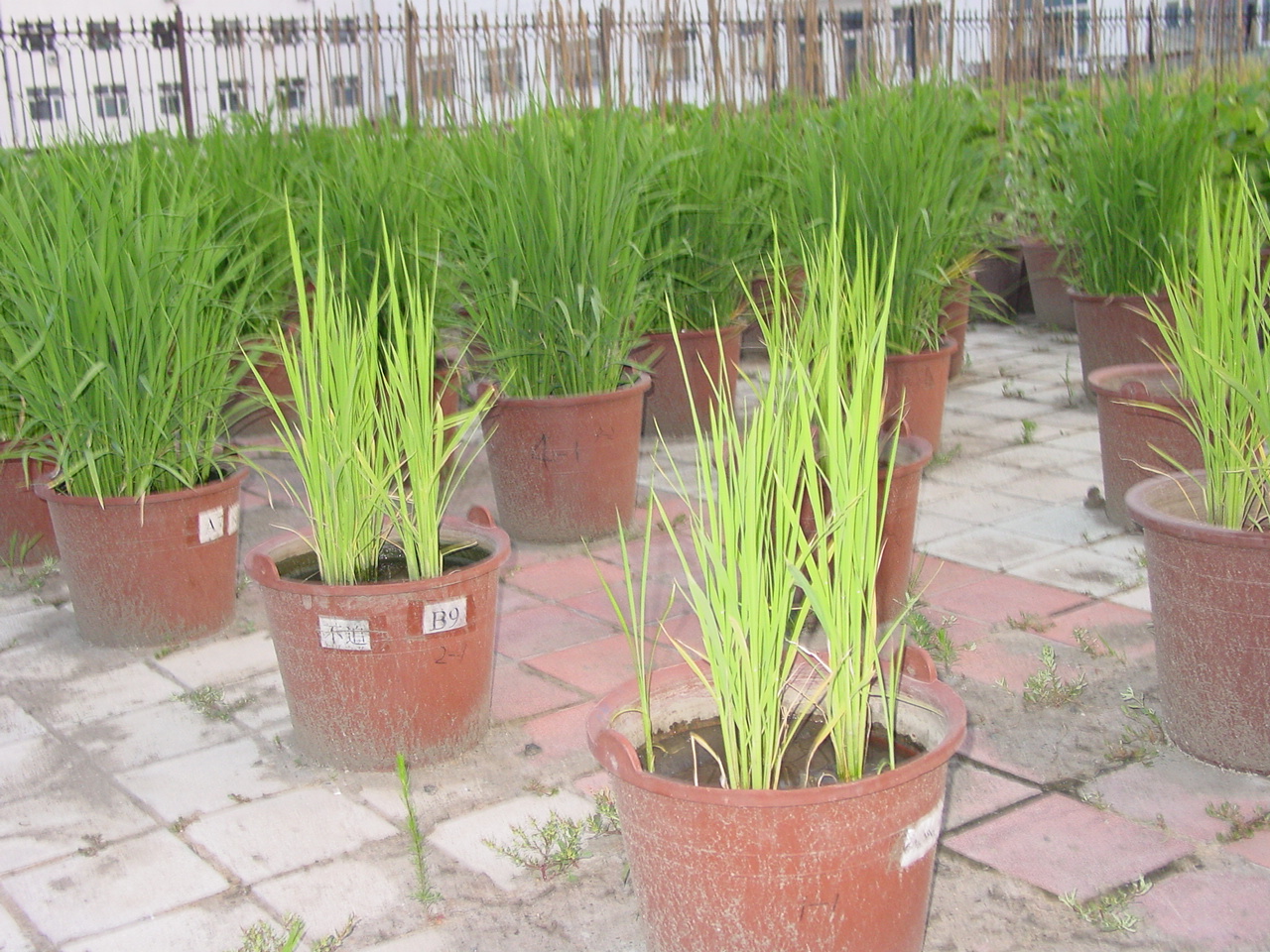 Dr. Alwand Tahir Dizayee
2021-2022
12
Dr. Alwand Tahir Dizayee
2021-2022
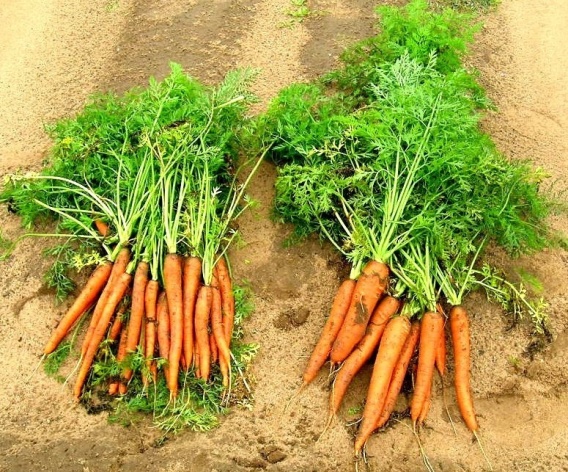 13
Dr. Alwand Tahir Dizayee
2021-2022
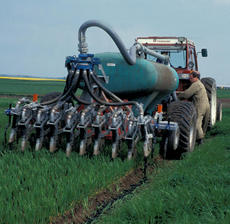 14
Dr. Alwand Tahir Dizayee
2021-2022
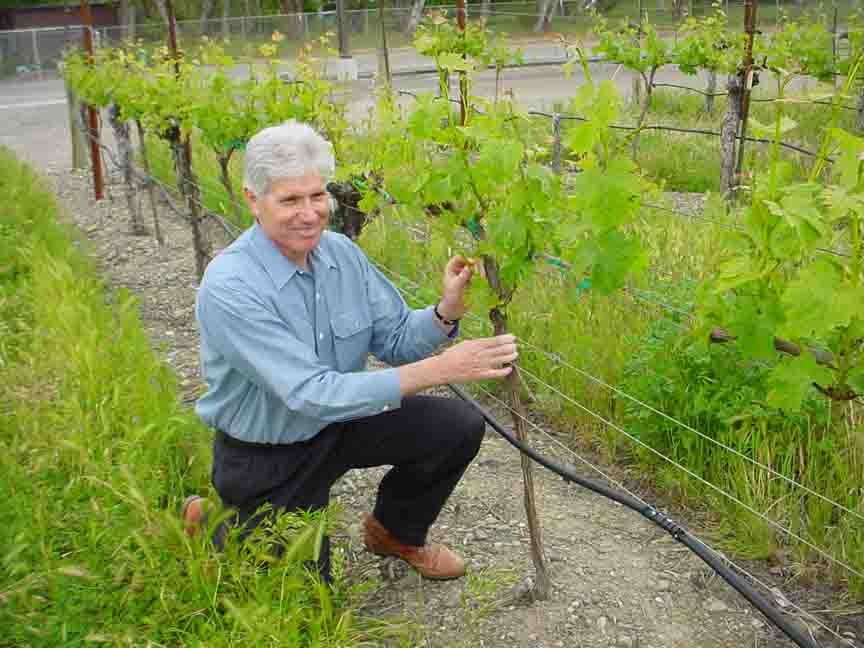 15
Dr. Alwand Tahir Dizayee
2021-2022
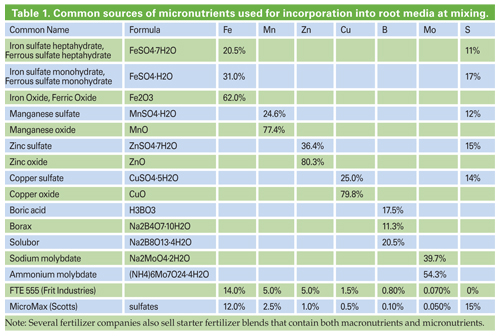 16